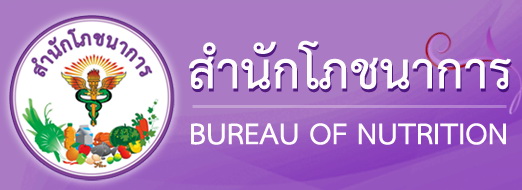 โครงการปรับเปลี่ยนพฤติกรรมการบริโภคอาหารลดหวาน มัน เค็ม ลดอ้วน ลดโรค
นางสายสม สุขใจ
นักโภชนาการชำนาญการ
สำนักโภชนาการ กรมอนามัย
บรรยายในการประชุมพัฒนาศักยภาพภาคีเครือข่ายด้านอาหารและโภชนาการ : ลดหวาน มัน เค็ม ลดอ้วน ลดโรค วันที่ 5-6 มีนาคม 2556 ณ  ทีเคพาเลซ กรุงเทพมหานคร
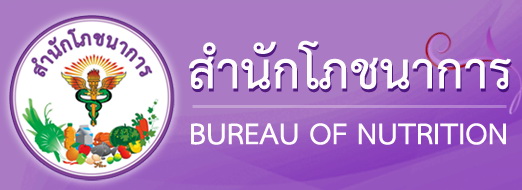 วัตถุประสงค์
เพื่อให้ประชาชนได้รับองค์ความรู้ ความตระหนัก และนำไปปรับเปลี่ยนพฤติกรรมและเลือก  การบริโภคอาหารลดหวาน มัน เค็ม ได้อย่างถูกต้อง นำไปสู่การมีสุขภาพที่ดีอย่างต่อเนื่องและยั่งยืน

เพื่อเป็นการลดปัจจัยการเกิดโรคติดต่อไม่เรื้อรังได้แก่ โรคความดันโลหิตสูง เบาหวาน  โรคหลอดเลือดสมองและหัวใจ และโรคมะเร็ง

เพื่อรณรงค์ สร้างกระแสให้ประชาชนรับรู้และมีทางเลือกในการบริโภคอาหารสุขภาพลดหวาน มันเค็ม
บรรยายในการประชุมพัฒนาศักยภาพภาคีเครือข่ายด้านอาหารและโภชนาการ : ลดหวาน มัน เค็ม ลดอ้วน ลดโรค วันที่ 5-6 มีนาคม 2556 ณ  ทีเคพาเลซ กรุงเทพมหานคร
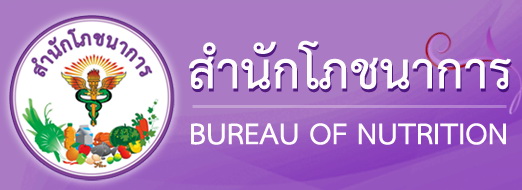 การดำเนินงานโครงการ
จัดอบรม/ชี้แจงผู้ประกอบการร้านอาหาร/ผู้ผลิตผลิตภัณฑ์อาหาร/ ผู้ที่เกี่ยวข้อง (ภาครัฐและเอกชน) ให้ผลิตอาหารลดหวาน มัน เค็ม  และให้ตระหนักถึงโรคไม่ติดต่อเรื้อรังซึ่งเกิดจากการบริโภคอาหารหวาน มัน เค็ม 

การรณรงค์ สร้างกระแส “ลดหวาน มัน เค็ม ลดอ้วน ลดโรค” ผ่านสื่อต่าง ๆ เช่น โทรทัศน์ นสพ. วิทยุบทความ นิตยสาร การจัดนิทรรศการในงานมหกรรมต่างๆ

เผยแพร่เอกสาร/แผ่นพับ โปสเตอร์ โมเดล ชุดนิทรรศการ (สนับสนุนการดำเนินงานทั้งส่วนกลางและส่วนภูมิภาค)

หมู่บ้าน ลดหวาน มัน เค็ม บูรณาการร่วมกับกรมสนับสนุนบริการ (กองสุขศึกษา) ในการประเมินพฤติกรรมการบริโภค
    ใน 12 เครือข่ายบริการสุขภาพ เครือข่ายละ 1 หมู่บ้าน
บรรยายในการประชุมพัฒนาศักยภาพภาคีเครือข่ายด้านอาหารและโภชนาการ : ลดหวาน มัน เค็ม ลดอ้วน ลดโรค วันที่ 5-6 มีนาคม 2556 ณ  ทีเคพาเลซ กรุงเทพมหานคร
ขอบคุณและสวัสดีค่ะ
บรรยายในการประชุมพัฒนาศักยภาพภาคีเครือข่ายด้านอาหารและโภชนาการ : ลดหวาน มัน เค็ม ลดอ้วน ลดโรค วันที่ 5-6 มีนาคม 2556 ณ  ทีเคพาเลซ กรุงเทพมหานคร